Riverview School
Title I  Meeting
August 12, 2024 – 3:30 PM
August 13, 2024  -9:00 AM
Dr. Rasheedah Jemison, Principal
Purpose
To build community and relationships with the Riverview family and your family
To meet your child’s new principal and staff
To fulfill Every Student Succeeds Act (ESSA) requirements to:
inform you of your school’s participation in Title I,
explain the requirements of Title I, and
explain your rights as parents and family members to be involved.
2
What Will You Learn?
How is parent and family engagement
funded?
What is the Parent and Family  Engagement Policy?
What is the School-Parent Compact?
Which curriculum does our school use?
What tests will your child take?
How you can be involved?
Who you can contact for help?
What is a Title I school?
What are your rights?
What can Title I funds be used  for?
How does our school use Title I  funds?
What is the School Improvement
Plan?
What are our schoolwide program  goals?
3
What is a Title I School?
Title I was passed in 1965 under the Elementary and Secondary Education  Act (ESEA). It is the largest federal assistance program for our nation’s  schools.
Title I schools receive extra funding (Title I dollars) from the federal  government. These dollars are used to:
identify students experiencing academic difficulties and provide assistance to
help these students;
purchase additional staff, programs, materials, and/or supplies; and
conduct parent and family engagement meetings, trainings, events, and/or
activities.
4
What Is Riverview’s Designation Status?
In accordance with Tennessee’s accountability system, the Tennessee Department of  Education (TDOE) determines designations for all public schools. Designations  include:
Reward Schools - Reward schools include the top 10 percent of schools.
Priority Schools - Priority schools are the 5 percent of schools with the lowest success  rates (using up to three years of data) in the state.
Focus Schools - Focus schools are the 10 percent of schools identified through one of
three pathways:
Graduation Rate Pathway - High schools with an average graduation rate of less than 60  percent.
Subgroup Pathway - Any subgroup with a success rate of less than ten percent.
Gap Pathway - Schools with the largest gaps between selected groups.
Riverview School is a CSI School based on academic achievement.
5
What are my rights?Parents’ Right to Know
The families and parents of Title I students have a right, by law, to:
be involved in decisions made at both the school and district level;

be provided with information on your child’s level of achievement on tests in reading/language  arts, writing, mathematics, and science;

request and receive information on the qualifications of your child’s teacher and  paraprofessionals who are working with your child

request opportunities for regular meetings to formulate suggestions and to participate, as  appropriate, in decisions about the education of your child. The school is required to respond to  any such suggestions as soon as practicably possible.
6
How Can We Use Title I Funds?
In general, Title I funds may be used for:
smaller class sizes,
additional teachers and paraprofessionals,
additional training for school staff,
extra time for instruction (before and/or after school programs),
parent and family engagement activities, and/or
a variety of supplemental teaching materials, equipment, and technology.
7
How Does Riverview Use Title I Funds?
We developed a Schoolwide Program, which means we plan to spend our funds on the following:
Supplemental staff
Programs/Materials/Supplies
Professional Development
Family Engagement
8
What is the School Improvement Plan?
The SIP is the School Improvement Plan. It includes:
the identification of the school planning team and how they will be engaged in
the planning process;
a needs assessment and summary of academic and non-academic data;
prioritized goals, strategies, and action steps to help address the academic and
non-academic needs of students;
teacher and staff professional development needs; and
budgets and the coordination of resources.
The school must include family representatives on our school planning team.
SHOUT OUT to all parents that have supported us in our decision making process!
9
What Are Our School-Wide Goals?
Riverview School will increase the ELA rate of met and exceeded from 12.6% in 2023 to 25% in 2025.

 Riverview School will increase the math rate of met and exceeded from 6.2% in 2023 to 25% in 2025.

Riverview School will decrease the suspension rate from 30.1% in 23-24 to 15% in 24-25, increase the attendance rate from 83.4% EOY in 23-24 to 95% EOY in 24-25, decrease chronic absenteeism rate from 59.2% EOY 24-25 to 30% or lower 24-25.

Early Literacy - Riverview School will increase the 2nd grade ELA rate of met and exceeded from 0% in 2023 to 20% in 2025.
10
What Is a Parent and Family  Engagement Policy?
These plans address how the district and school will implement the parent and family
engagement requirements of ESSA.	
Components should include:
how parents and families can be involved in decision-making and activities;
how parent and family engagement funds are being used;
how information and training will be provided to families; and
how the school will build capacity in families and staff for strong parent and family
engagement.
You, as a Title I parent or family member, have the right to be involved in the  development of these plans.
7009 – Family Engagement (MSCS Board Policy) 
Our Parent and Family Engagement Plan was revised on May 16, 2024 and is located on the school’s website: https://schools.scsk12.org/riverview-k8
11
What Is Parent and Family  Engagement?
Family engagement is a shared responsibility in which schools and other community  agencies and organizations are committed to reaching out to engage families in  meaningful ways and in which families are committed to actively supporting their  children's learning and development.
Family engagement is continuous across a child’s life and entails enduring
commitment but changing family roles as children mature into young adulthood.
Effective family engagement cuts across and reinforces learning in the multiple  settings where children learn – at home, in pre-kindergarten programs, in school, in  after-school programs, in faith-based institutions, and in the community.
Source: The National Association for Family, School, and Community Engagement (https://nafsce.site-ym.com/page/definition)
12
What is a School-Parent Compact?
A school-parent compact is a written commitment that outlines how the entire school community
– teachers, families, and students will share the responsibility for improved academic
achievement.
The compact must describe how the school will:
provide high-quality curriculum and instruction;
hold parent-teacher conferences, annually in elementary schools;
provide parents with reports on their child’s progress;
provide parents reasonable access to staff,
provide parents opportunities to volunteer; and
ensure regular two-way meaningful communication between family members and staff, to the  extent practicable, in a language family members can understand.
You, as a Title I parent or family member, have the right to be involved in the development of the  compact.  Our School-Parent Compact was revised on May 16, 2024 and is located on the school’s website at https://schools.scsk12.org/riverview-k8 .
13
Which curricula does our school use?
The Tennessee Academic Standards provide a common set of expectations  for what students will know and be able to do at the end of a grade for each  subject area.
Tennessee's academic standards form the framework for everything taught at  Riverview School.
For more information about Tennessee’s academic standards, see:  Academic Standards
Riverview uses Wonders and MyPerspectives (ELA), EnVision and Ready Math (math), McGraw-Hill (science & social studies).
14
What Assessments Will My Child Take?
Teacher-created quizzes/assessments
Weekly assessments
Quarterly school-based assessments
TCAP assessment  (April-May)
15
How Can You Get Involved?
encouraging attendance
monitoring grades and schoolwork on Powerschool
attending family events and meetings (Parent-teacher conference dates: 9/5/24 and 2/13/25)
joining family groups and committees
checking your child’s social media 
asking about homework
reading school/classroom newsletters or websites that contain examples of learning activities families can do with students at home.
16
Who Can You Contact for Help?
For general questions, call the front office at: 901-416-7340.
Email Dr. Jemison at cooperwoodjemisr@scsk12.org,    Mrs. Thompson-Jones at thompsontd@scsk12.org, or   Mrs. Jamerson-Tate at jamersonms@scsk12.org.
17
WE JUST WANT TO  SAY…
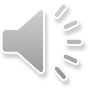 THANK YOU!
18